Effective Job Search Strategies in an Era of Information Explosion
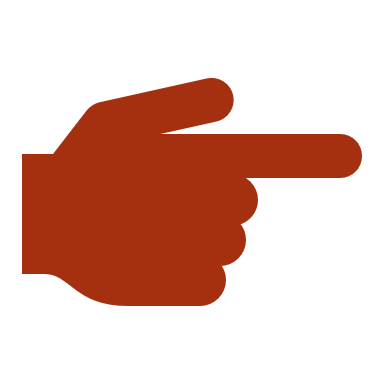 Presented by David McDonough
Thank you
Hsing-Mei Wu, President of the National Taiwan University Alumni Association (Boston Chapter)
Federation of Taiwanese Student Association
Mount Jade New England
Boston Taiwanese Biotech Association
New England Association of Chinese Professionals

I will share this presentation with all participants
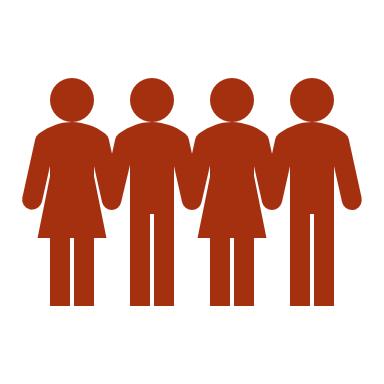 My Background
Director of the Career Center at Bates College and Clark University 
Worked at Brandeis University, Boston University and for a software company in Boston 
Became a U.S. citizen in 2009 
Grew up in Malaysia, Germany, Bermuda, Scotland, England and Ireland
Helped hundreds of international students and alumni with their Job Search
Information Explosion
Approx 30 million businesses in USA
Thousands of job search sites
108,000 jobs within 50 miles of Boston (indeed.com)
500 million + users on Linkedin with 10 million job postings (worldwide)
Challenges
Job Search quiz
What percentage of Employers rated recent grads proficient in Verbal and Written Communication skills? 42%
What percentage of recent grads rated themselves proficient in Verbal and Written Communication skills? 80%
What percentage of Employers rated recent grads proficient in Global/Intercultural fluency? 21%
What percentage of recent grads rated themselves proficient in Global/Intercultural fluency? 35%
What percentage of jobs are found in the “hidden job market” (not advertised or online)? 60%
Skills
Successful applicants are:
Strong academically
Good at networking
Excel in communication skills
Persistent (polite persistence)
Creative
Enthusiastic
Lucky

Not all of the above needed equally
Networking (60-70%) – Attending Events, Informational Interviews via Linkedin, Coffee Chats, Professional Associations
Direct to Companies (10-20%) - Research
Job posting sites (10%) – Indeed.com, Dice.com, Career Builder, Linkedin etc 

Combine your methods
Job Search Methods success rates
Strategies and Tips
Make networking your number one priority
Develop a core list of employers (10-20)
Utilize Recruitment Agencies (Beacon Hill Staffing; Robert Half; HireMinds, Workbridge)
Use niche sites – associations etc
Avoid HR – Go direct to the hiring Manager
Excel spreadsheet for tracking applications and follow up.
Networking at Events
Firm handshake (Don’t be like a Bear or a Fish)
Small talk, get to know the person. Questions about the event. Do they live locally. Where do they work. How did you find your position
Avoid politics, religion
Ask for business cards when the conversation is closing
Excuse yourself politely so you can meet other people
Networking via Linkedin
Connect initially via Linkedin, then reach out to their email address.
Request an informational interview by phone or ideally in person (coffee).
Have a list of questions to ask: How did they find their position, what do they enjoy about working at their company, are there any downsides? What advice would you give to me starting out? Are their other companies or people you recommend I be in touch with?
Follow up with a thank you and keep in touch periodically (once a month)
Resources
Professional Associations (Mass Biotech Council, CFA Society Boston, Digital Analytics Association)
Alumni and other Group Associations – Events and connections via Linkedin
MyVisaJobs.com (Sponsors by job title, state)
Goinglobal (College subscription)
Vault.com (company and industry research)
Best of lists – Boston.com; Glassdoor; Boston Business Journal
Resumes and Cover Letters
A demonstration of your communication skills
Clear, concise, focus on accomplishments
Two page max, often one for new grads
Error free
Don’t overlook Interests, volunteer positions, Extracurricular involvement, Language skills
Cover letter first paragraph should demonstrate your interest in the company
Professional Profile Picture 
Summary
Content (can be longer than your resume)
Making Connections (individuals and groups)
Skills (recruiters search on this)
Recommendations
Add a short note when connecting to people
Keep networking even when you have found a new job
Follow people – Alison Doyle, me (David McDonough)
Linkedin
Interviews and Job Offers
Research – Leadership, News, Culture/mission, Clients and Services, Locations, people interviewing you
How will hiring you benefit the company? 
What problem can you help the company solve?
What do you offer that other candidates cannot offer (especially an American candidate)?
Will they fit into the team and our culture?
When should I tell an employer about my status?
Be Enthusiastic and follow up with Employer
Practice – InterviewStream, with a friend
Interview practice
A new position has opened up as an Analyst for the Taiwan Tourist Board, paying $100,000 helping to market Taiwan to US tourists

Why Should I hire you for this position?
What Skills would you bring to this role?
What are you most proud of on your resume?

Break out in groups of 2 or 3 with one person the interviewer, one the interviewee and (if 3) one observer
Interview Video
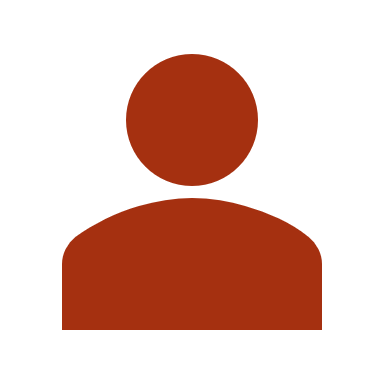 Interviews and Job Offers
Graduate School
Final tips
Q & A
Questions
Reflection
What one word would you use to describe today’s session?
What are the top 3 things you learned?
What do you wish there was more of?
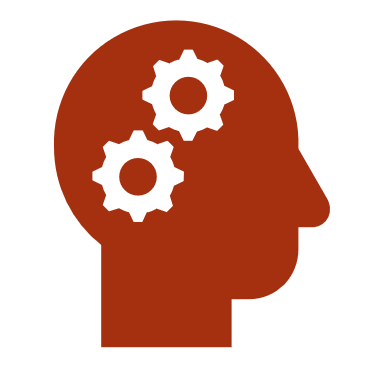 My contact info
David McDonough
https://www.linkedin.com/in/dpmcdonough/
Email: dpmcdonough@gmail.com